Abraham & David Testify to Faith
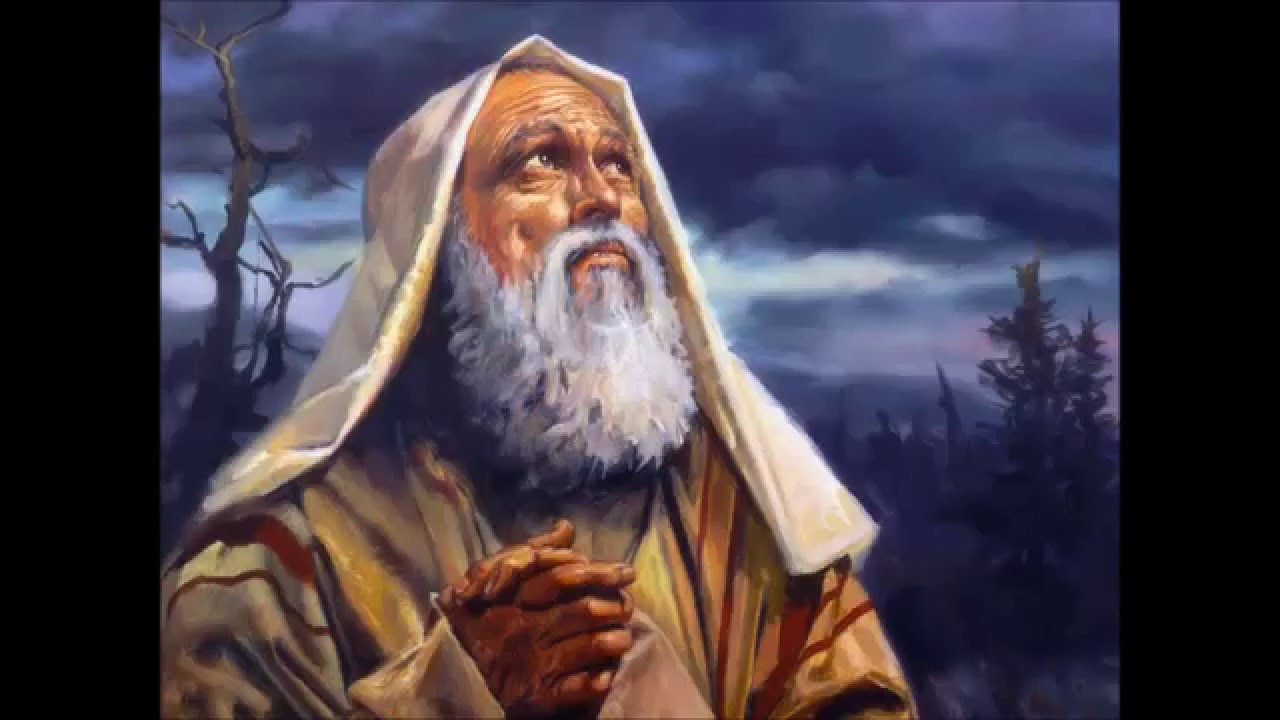 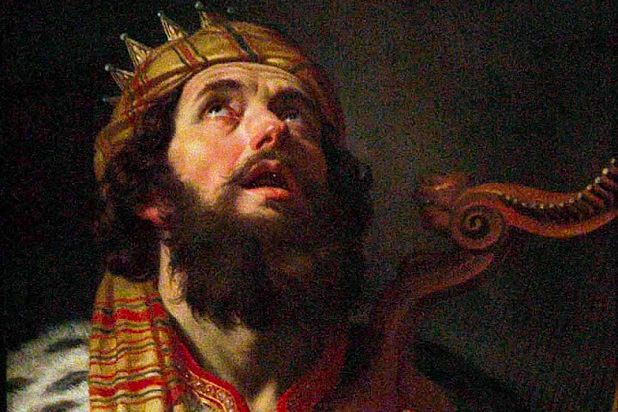 Romans 4
Preached by Andrew B. Spurgeon at Crossroads International Church Singapore • cicfamily.comUploaded by Dr. Rick Griffith • Singapore Bible CollegeThousands of files in 44 languages for free at BibleStudyDownloads.org
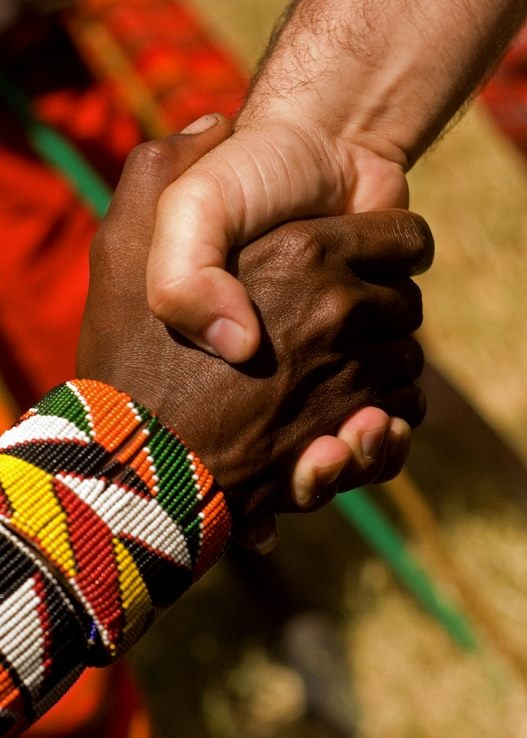 Accept One Another
Series on the Book of Romans
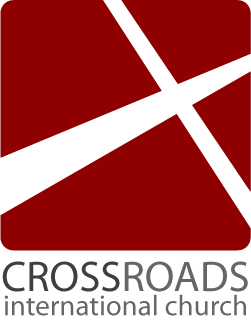 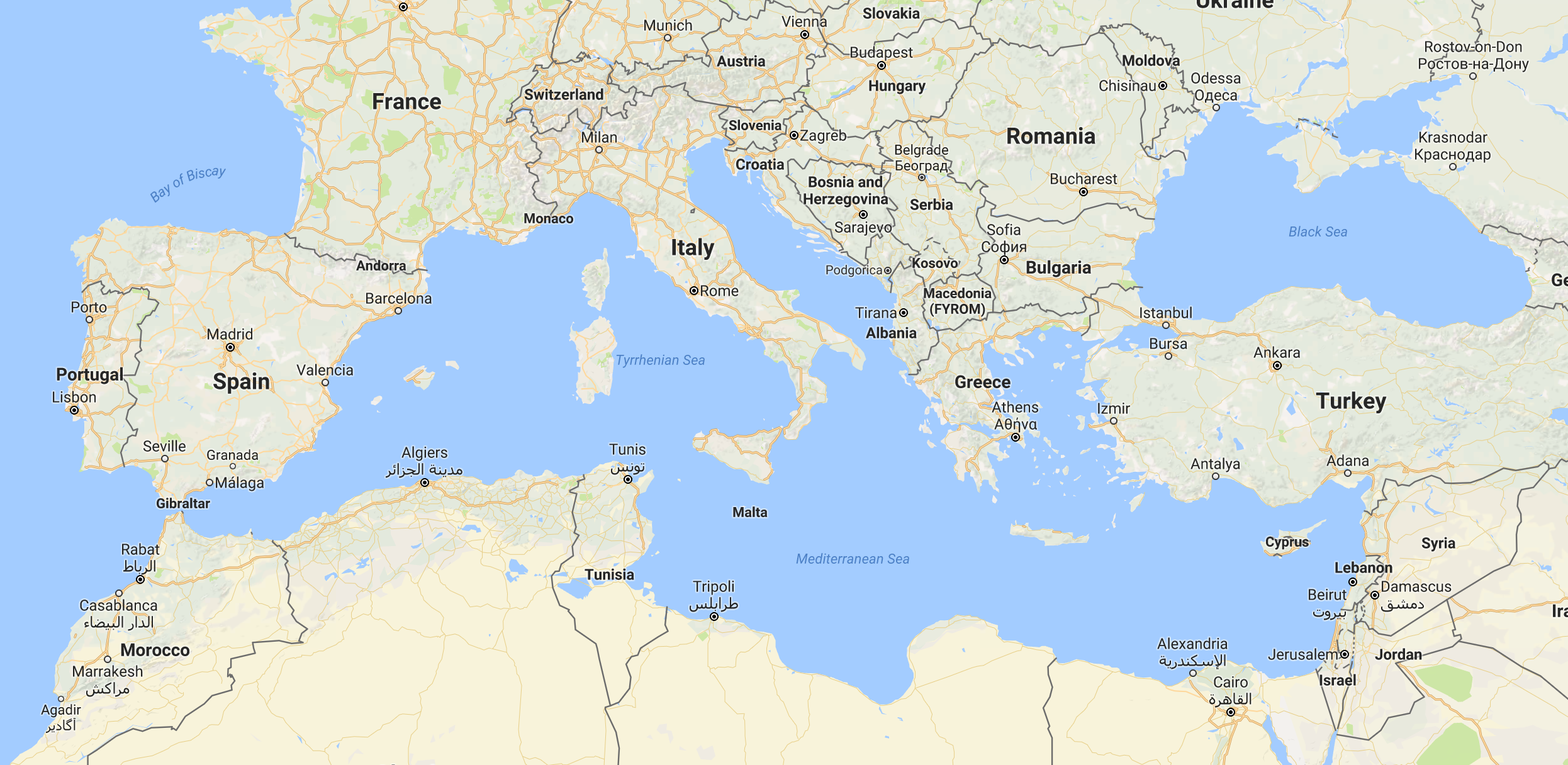 Theme
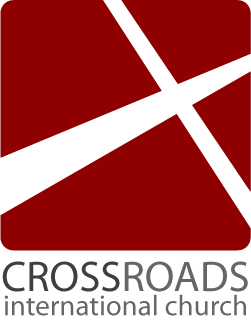 “Accept one another just as Christ has accepted us for the glory of God” (Rom 15:7)
Theme
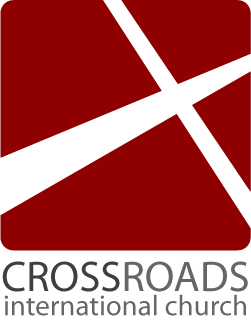 Gospel
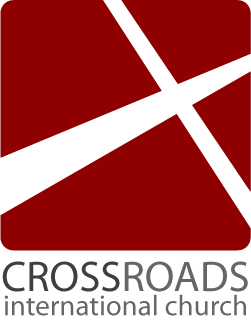 What did it mean to the early hearers?

* A Birth Announcement 
*A Victory Proclamation
*And it required a response
Gospel
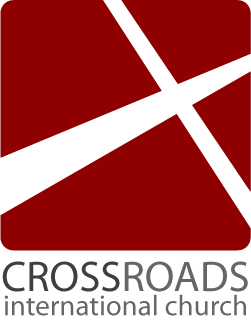 What did it mean to the early hearers?

A Son, of Davidic lineage
Son of God, resurrection from the dead
We put our faith in him
Theme
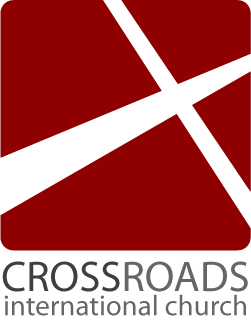 Objection 1
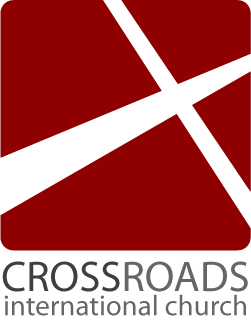 But, I don't need the Gospel! 
I am not a sinner.
Objection 2
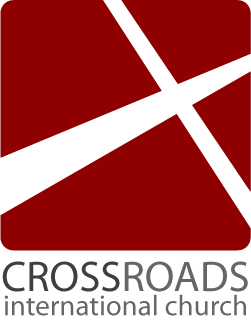 But, I don't need the Gospel! 
I am a saint!
Objection 3
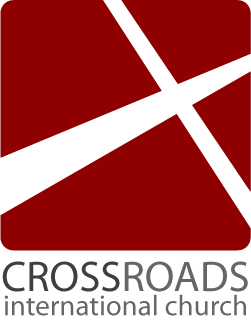 But, I don't need the Gospel! 
I am privileged.
Objection 4
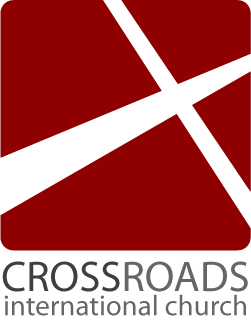 But, I don't need the Gospel! 
I am not “totally depraved.”
Paul’s Answer
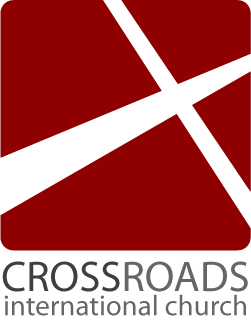 “There is no one righteous; not even one; there is no one who understands, no one who seeks God. All have turned away . . . There is no fear of God before their eyes” (3:10–18).
Conclusion
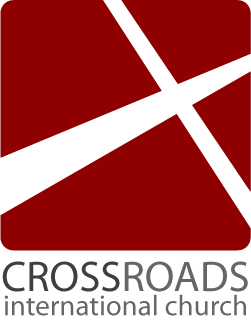 Whether we are “sinners,” “saints,” “privileged,” or “mere human” — we are in need of the Gospel of Jesus Christ, Davidic son, resurrected from the dead.
Theme
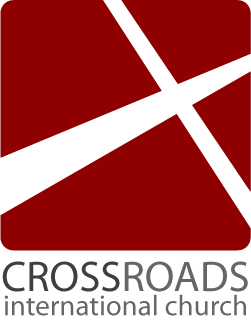 Righteousness of God
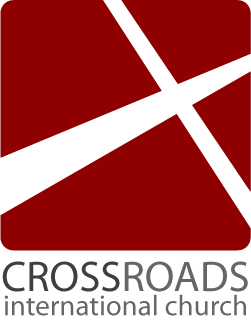 “uprightness”

= the quality of being honest, responsible, moral (Cambridge)
=The condition or quality of being honorable or honest; rectitude (Oxford)
Righteousness of God
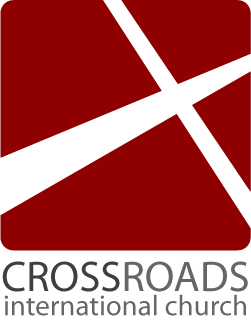 What is “righteousness”?

Lot’s Story (Gen 19:19)
“Behold, your servant [Lot] has found mercy from you and greatness of your uprightness by sparing my life”

“uprightness”
Righteousness of God
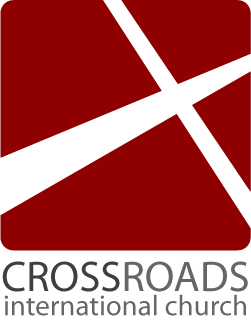 What is “righteousness”?

Abraham’s Story (Gen 20:5)
Abimelek to God: “Lord will you destroy an innocent nation? Did he not say to me, ‘She is my sister’ . . . I took her with a clean heart and an upright hand”

“uprightness”
Righteousness of God
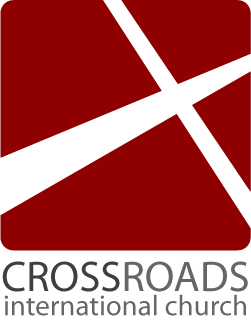 What is “righteousness”?

Jacob’s Story (Gen 30:33)
“My uprightness will testify for me in the future . . . any goat that is not speckled or spotted or lamb that is not dark-colored will be considered stolen”

“uprightness”
Righteousness of God
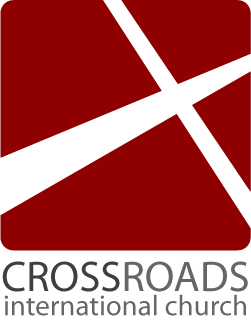 “uprightness”

= the quality of being honest, responsible, moral (Cambridge)
=The condition or quality of being honorable or honest; rectitude (Oxford)
Righteousness of God
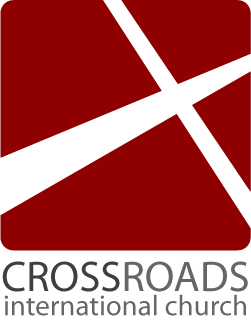 Paul refers to God’s righteousness = uprightness three times in these opening chapters: 1:17; 3:21; 3:22

So, how is God upright?
Righteousness of God
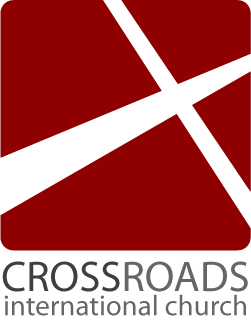 Is God upright?

What steps did he take to redeem his creation?

Romans 3:21–31
Righteousness of God
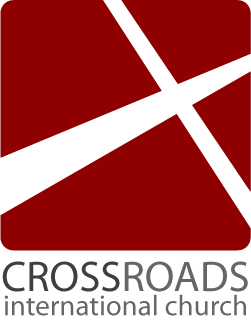 1. God is upright because salvation rests on faith (1:17), i.e., apart from the law (3:21) although testified by the law and the prophets (3:21)
Righteousness of God
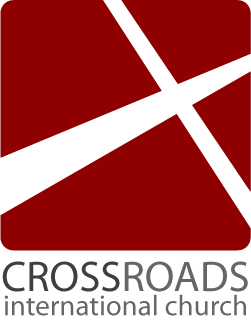 2. God is upright because salvation is by the faithfulness of Jesus Christ (3:22)
Righteousness of God
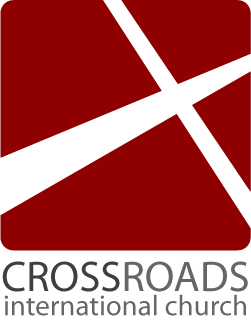 3. God is upright because salvation is offered to everyone who believes, without distinction—all have sinned (3:22–23)
Righteousness of God
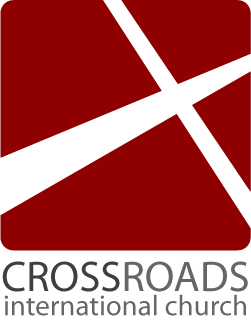 4. God is upright because salvation is a free gift based on God’s grace and redemption that is in Christ Jesus (3:24)
Righteousness of God
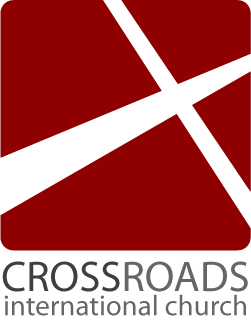 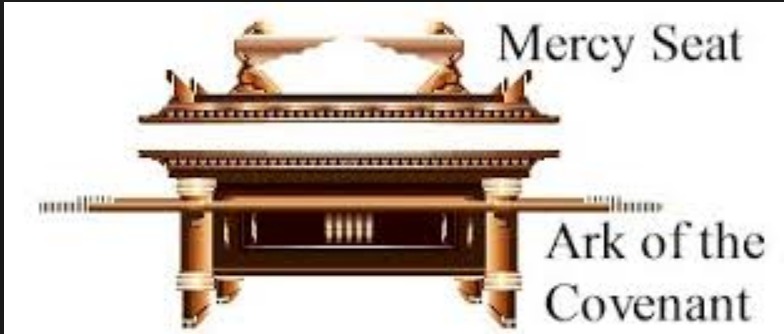 5. God is upright because he appointed Jesus as the “mercy seat” because of Jesus’s faithfulness, in his blood—demonstrations of his uprightness (3:25a)
Righteousness of God
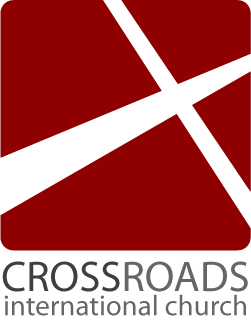 6. God is upright because he overlooked [through Jesus’s work] sins committed beforehand (3:25b)
Righteousness of God
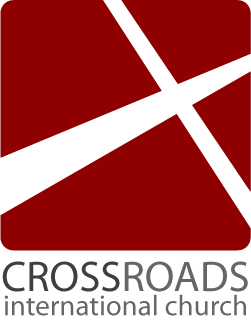 7. God is upright because in his patience he demonstrates his uprightness in the present time, that is, by being the Judge and the one who justifies people by Jesus’s faithfulness (3:25b)
Righteousness of God
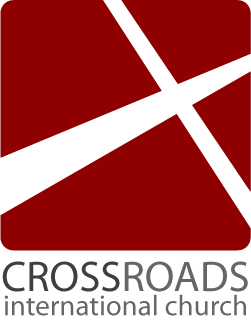 “This is our message: God, in Christ, is reconciling the world unto himself, not counting their transgressions against them” (2 Cor 5:19).
Theme
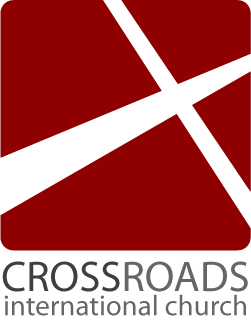 Righteousness of God
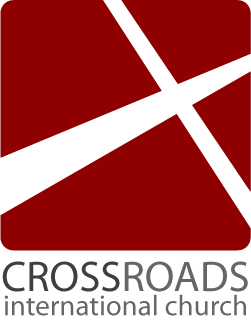 1. God is upright because salvation rests on faith (1:17), i.e., apart from the law (3:21) although testified by the law and the prophets (3:22)
Righteousness of God
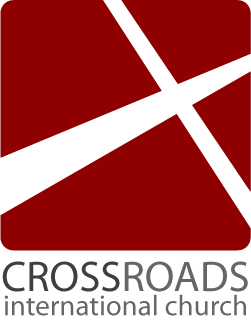 Forefathers Testify

Abraham (Rom 4:1–6)
David (Rom 4:7–8)
Abraham (Rom 4:9–22)
Righteousness of God
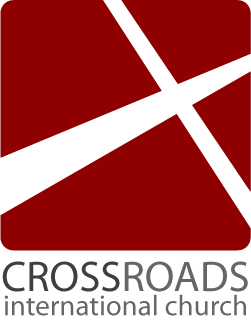 Abraham (4:1–5)

Abraham discovered the difference between “wages” and “gifts”—wages are earned by work; gifts are not earned but trusted (by faith)
Righteousness of God
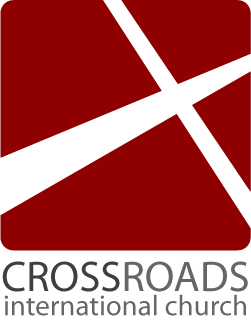 Abraham (4:1–5)

So, Abraham trusted God for his “gift”; and God accepted his trust and rewarded him.

Since God rewarded him, Abraham had nothing to boast.
Righteousness of God
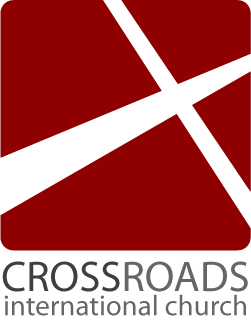 Abraham (4:5)

Abraham left a great lesson: “To the one who doesn’t try on his/her own, but trusts God to consider him/her ‘upright, God does!”
Righteousness of God
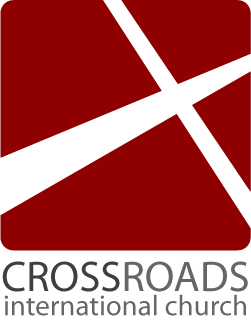 David (4:6–8)

David too attests to that: “Blessed are those whose transgressions are forgiven and sins are covered; Blessed are those whose sins God doesn’t count against them.”
Righteousness of God
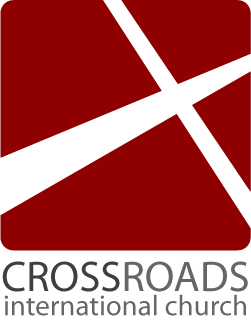 Abraham (4:9–15)

Such a blessedness is not only for the Jews or not only for the Gentiles; it’s for both—because it’s faith-based.
Abraham was uncircumcised when he received the promise.
Righteousness of God
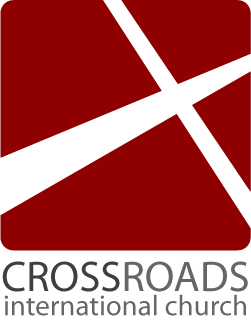 Abraham (4:16–17a)

Since promise and fulfilment were based on faith, those without the law could easily be merited as much as those within the law—anyone with faith like that of Abraham’s faith.
Righteousness of God
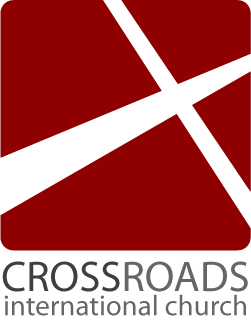 Abraham (4:17b)

What did Abraham believe? (or, What is faith like Abraham’s?)

“God gives life to the dead and calls into being things that are not.”
Righteousness of God
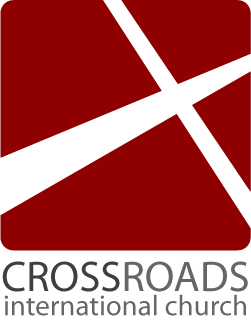 Abraham (4:18–21)

How far did Abraham believe?

Against all hope
Without wavering in his faith
Strengthened in faith
Fully persuaded in God’s power
Righteousness of God
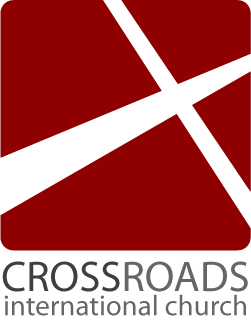 Abraham (4:22)

Such a faith (un-weakening, unwavering, growing strong, and fully persuaded) was his “uprightness”—what God accepted and rewarded
Righteousness of God
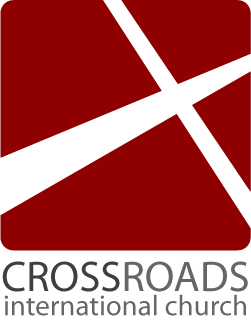 Abraham (4:23)

Abraham’s story wasn’t written for his behalf; it was written for our behalf—for us to understand what kind of faith God rewards!
Righteousness of God
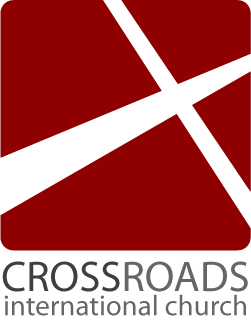 Abraham (4:17b)

What did Abraham believe?

“God gives life to the dead and calls into being things that are not.”
Righteousness of God
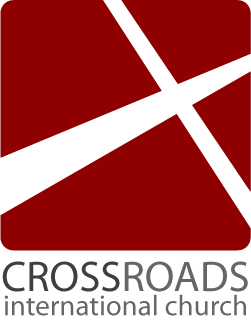 Righteousness of God
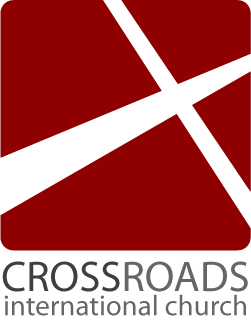 What Must We Believe?

Believe in him, i.e., God who raised Jesus, our Lord, from the dead (Rom 4:24)
Believe that the Lord “was handed over for our trespasses and raised for our righteousness” (Rom 4:25)
Righteousness of God
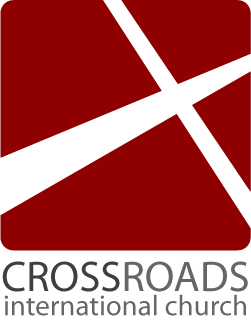 Abraham (4:17b)

What did Abraham believe?

“God gives life to the dead and calls into being things that are not.”
Righteousness of God
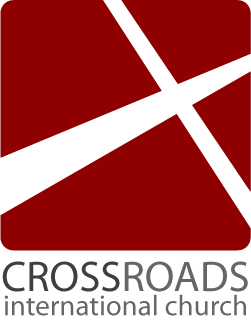 Sarah (Heb 11:11)

“And by faith even Sarah, who was past childbearing age, was enabled to bear children because she considered him faithful who had made the promise.”
Righteousness of God
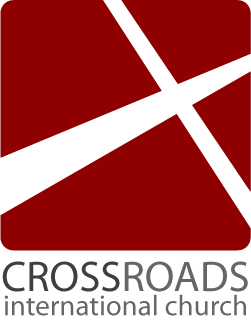 What Must We Believe?

Believe in him, i.e., God who raised Jesus, our Lord, from the dead (Rom 4:24)
Believe that the Lord “was handed over for our trespasses and raised for our righteousness” (Rom 4:25)
Get this presentation and notes for free!
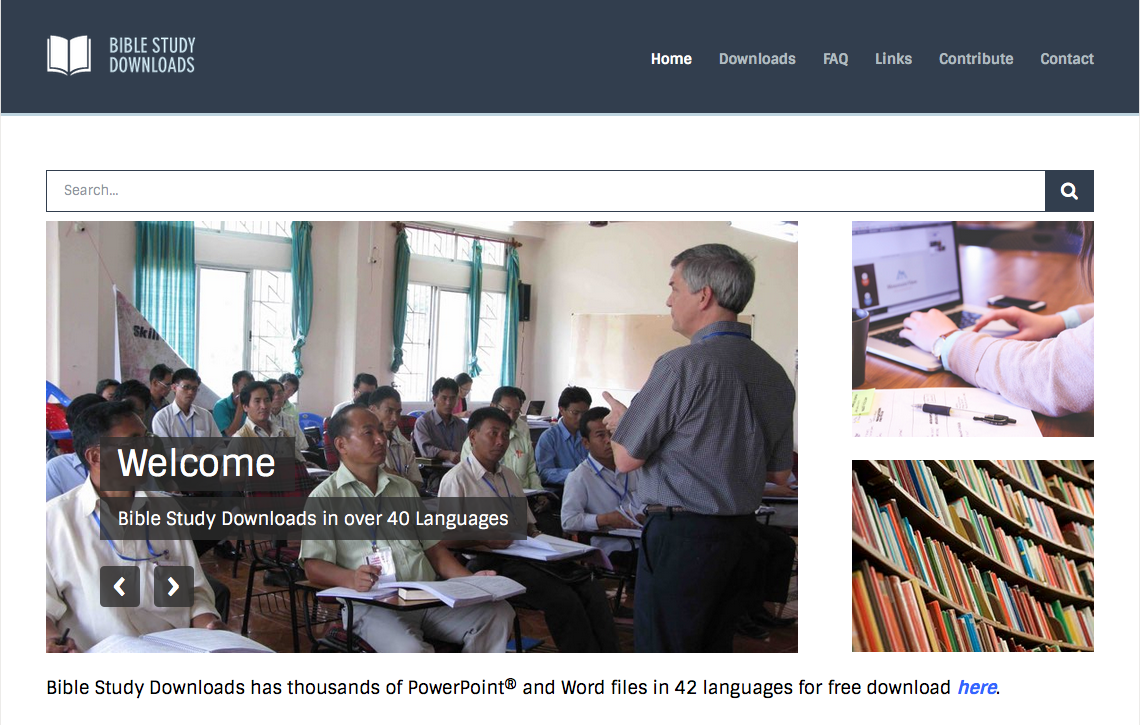 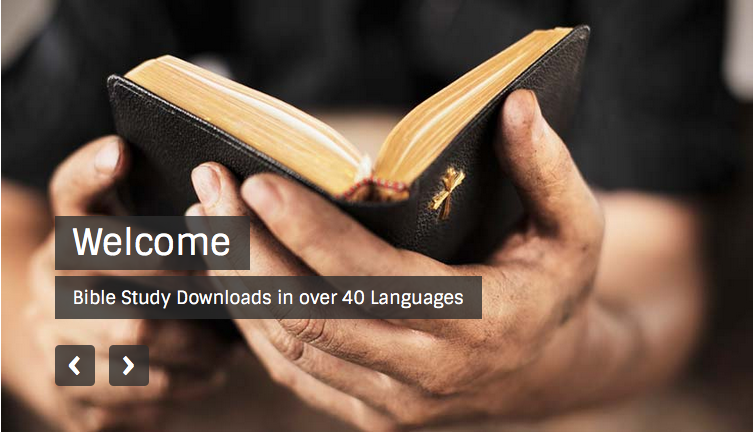 NT Sermons link at BibleStudyDownloads.org